Convergent Evolution
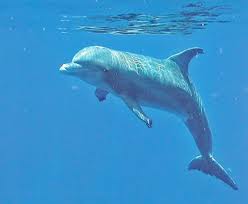 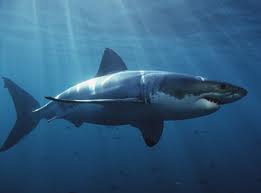 Divergent Evolution
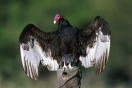 Coevolution
Ex.  Long beaked Hummingbird and Red-Flowered fuschsias
Patterns of Evolution
Coevolution
Convergent Evolution
Divergent Evolution